Metody Obliczeniowe w Budownictwie Zrównoważonym
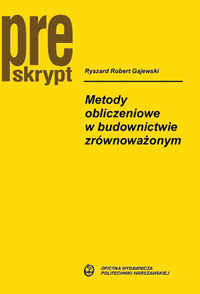 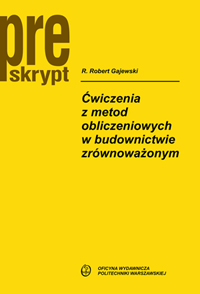 1
Metody ObliczenioweCele przedmiotu (1)
Zapoznanie z: 
ogólnymi zagadnieniami teorii modelowania,
pojęciami modelu matematycznego i fizycznego
błędami powstającymi na rożnych etapach procesu modelowania.
Zrozumienie podstaw Bezpośredniej Metody Sztywności (Direct Stiffness Method) i jej zastosowania w analizie statycznej konstrukcji prętowych.
Metody ObliczenioweCele przedmiotu (2)
Zapoznanie z teoretycznymi podstawami metod przybliżonego rozwiązywania problemów brzegowych (Metoda Elementów Skończonych) na przykładzie zagadnienia stacjonarnego przepływu ciepła.
Zdobycie podstawowej j wiedzy w zakresie optymalizacji zagadnień inżynierskich i matematycznego modelowania tych problemów.
3
Metody ObliczenioweCele przedmiotu (3)
Przekazanie wiedzy dotyczącej prawidłowego wykorzystania oprogramowania oraz umiejętności oceny i weryfikacji wyników obliczeń komputerowych
4
Blok 1Technologia MES
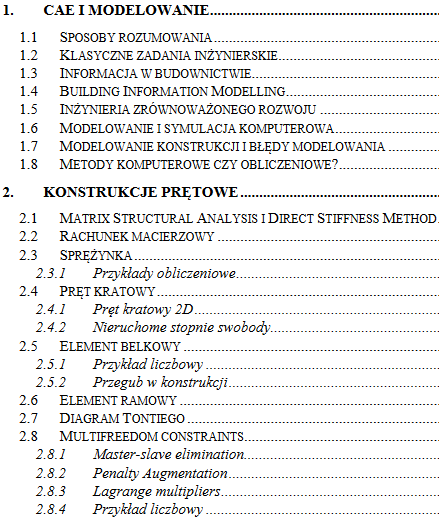 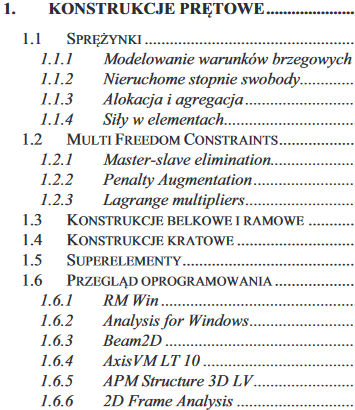 5
Blok 2Przewodzenie ciepła
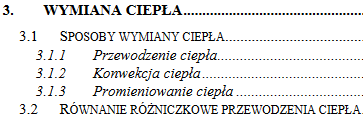 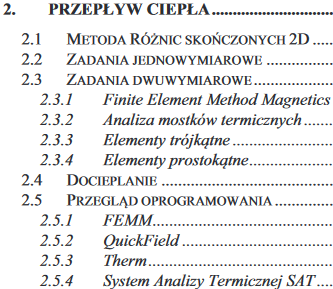 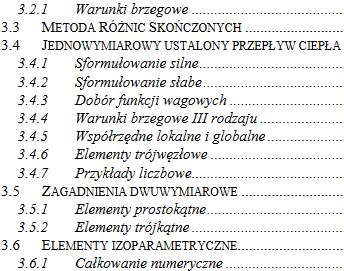 Blok 3Projektowanie optymalne
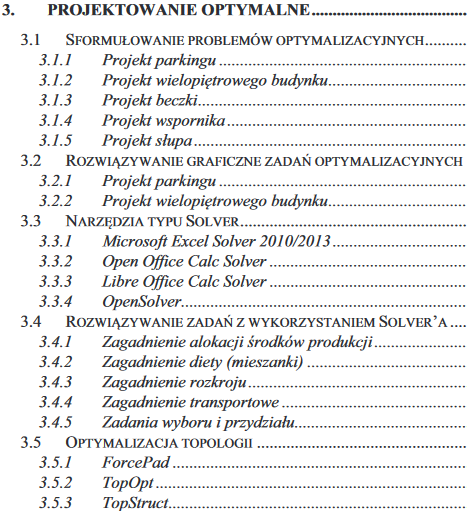 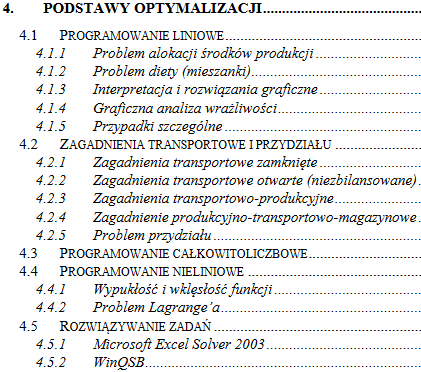 Tego uczymy w praktyce…
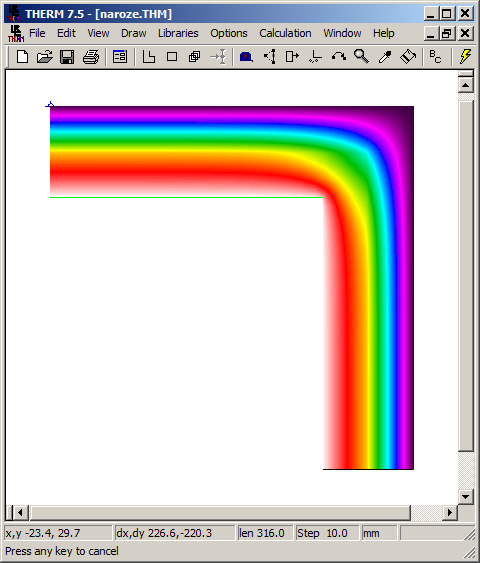 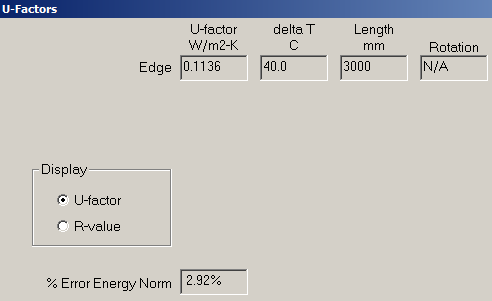